О реализации пилотного проекта по комплексной реабилитации и абилитации детей-инвалидов                          в Свердловской области
Состояние инвалидности в Свердловской области
на 1 января 2023 года
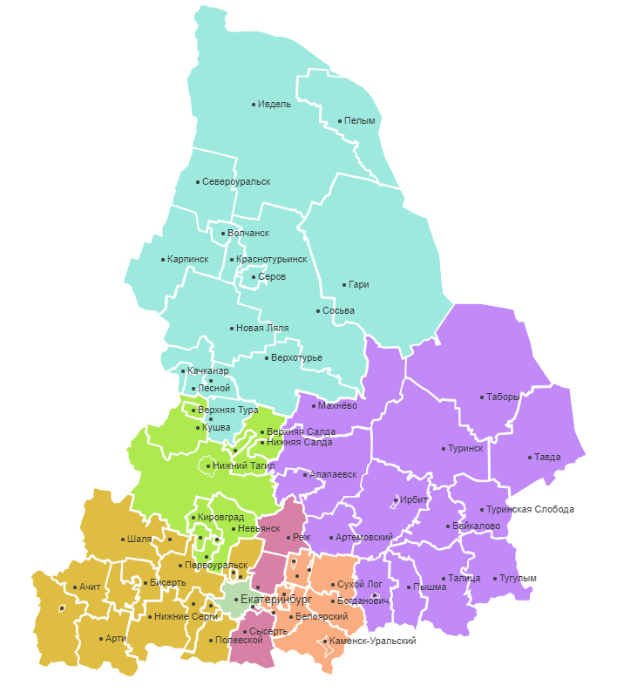 численность населения 
Свердловской области
численность граждан с инвалидностью
численность инвалидов в возрасте 18 лет                  и старше
21 468
численность детей-инвалидов
Состояние инвалидности в Свердловской областина 01.01.2023 года
Состояние детской инвалидности в Свердловской области
За период с 2017 по 2022 год в Свердловской области:
численность детей-инвалидов увеличилась на 18,2%                        (с 18 163 до 21 468 чел.);
доля детей-инвалидов составляет 6,57 – 7,9% от общей численности инвалидов, проживающих в Свердловской области
Численность детей-инвалидов (чел.)
7,9%
7,52
6,99
6,77
6,48
Доля от общего количества инвалидов (%)
6,57
Распределение по возрастным группам (по состоянию на 01.01.2023)
Основная доля (50,4%) приходится на детей младшего и среднего школьного возраста (8-14 лет)
Структура первичной инвалидности в Свердловской области
Структура первичной детской инвалидности на 01.01.2023 год
Меры социальной поддержки семьям с детьми
ежемесячное пособие на ребенка родителям, имеющим среднедушевой доход ниже величины прожиточного минимума, установленной в Свердловской области, если заявление о назначении пособия подано не позднее 31.12.2022;
ежемесячная денежная выплата на ребенка в возрасте от трех до семи лет включительно семьям со среднедушевым доходом, не превышающим величину прожиточного минимума на душу населения, установленную в Свердловской области;
ежемесячная денежная выплата в связи с рождением (усыновлением) третьего ребенка или последующих детей семьям в связи с рождением (усыновлением) третьего ребенка или последующих детей не позднее 31.12.2022, имеющим среднедушевой доход, не превышающий двукратной величины прожиточного минимума трудоспособного населения, установленной в Свердловской области (14623 руб.);
единовременное пособие женщинам, родившим третьего и последующих детей (5000 руб.);
ежемесячное пособие одному из родителей или законных представителей, воспитывающему ребенка-инвалида (1609 руб.);
Меры социальной поддержки семьям с детьми

компенсация расходов на оплату проезда до административного центра Свердловской области и обратно ребенку, нуждающемуся в медицинской помощи и по медицинским показаниям направленному в административный центр Свердловской области, а также одному сопровождающему такого ребенка лицу;
единовременная денежная выплата на проведение ремонта жилых помещений, принадлежащих на праве собственности детям-сиротам и детям, оставшимся без попечения родителей (100 000 руб.);
компенсация стоимости путевки в организации отдыха детей и их оздоровления (в санаторно-курортные организации), расположенные на территории Свердловской области, и проезда к месту лечения (отдыха) и обратно;
 денежные средства на содержание ребенка, находящегося под опекой или попечительством;
малоимущим семьям, имеющим среднедушевой доход ниже величины прожиточного минимума, установленного в Свердловской области, предоставляется:
      - социальное пособие;
      - государственная социальная помощь на основании социального контракта (на развитие ИП – 350 000 руб., на ведение ЛПХ 200 000 руб. на поиски работы 15 356 руб.); 
      - частичная компенсация затрат на приобретение бытового газа (50% расходов в пределах норматива);
      - частичная компенсация затрат (освобождение от затрат) на подключение жилых помещений к газовым сетям (90% затрат, но не более 250 000 руб.);
Меры социальной поддержки семьям с детьми

компенсация расходов на приобретение комплекта одежды для посещения ребенком общеобразовательной организации многодетным семьям, имеющим среднедушевой доход ниже установленной в Свердловской области величины прожиточного минимума на душу населения;
единовременная денежная выплата на усыновленного (удочеренного) ребенка;
частичная компенсация расходов на оплату стоимости путевок в организации отдыха детей и их оздоровления, расположенные на территории Свердловской области (25-90% стоимости путевки);
ежегодное пособие на проезд с сопровождающим детям-инвалидам (1650 руб.);
ежемесячная компенсация среднего размера платы, взимаемой с родителей (законных представителей) за присмотр и уход за детьми в государственных образовательных организациях Свердловской области и муниципальных образовательных организациях предоставляется родителям (законным представителям) детей, посещающих государственные образовательные организации Свердловской области, муниципальные образовательные организации и частные образовательные организации, реализующие образовательную программу дошкольного образования, в случае, если размер среднедушевого дохода семьи не превышает полутора величин прожиточного минимума на душу населения, установленного в Свердловской области (20-100% среднего размера родительской платы);
Меры социальной поддержки семьям с детьми


ежемесячное пособие на ребенка в возрасте от восьми до семнадцати лет семьям, имеющим детей в возрасте от 8 до 17 лет, со среднедушевым доходом, не превышающим величину прожиточного минимума на душу населения, установленную в Свердловской области (до назначения единого пособия);
ежемесячное пособие в связи с рождением и воспитанием ребенка предоставляется:
      беременным женщинам со среднедушевым доходом, не превышающим величину прожиточного минимума на душу населения, установленную в Свердловской области;
      семьям, имеющим детей в возрасте до 17 лет, со среднедушевым доходом, не превышающим величину прожиточного минимума на душу населения, установленную в Свердловской области;
ежемесячное пособие на проезд по территории Свердловской области на всех видах городского пассажирского транспорта и на автомобильном транспорте общего пользования в пригородном сообщении на каждого ребенка, обучающегося в общеобразовательной организации (550 руб.);
Пилотный проект по оказанию услуг по комплексной реабилитации 
и абилитации детей-инвалидов
Постановление Правительства Российской Федерации от 17.12.2021 № 2339 
«О реализации пилотного проекта по оказанию услуг по комплексной реабилитации                       и абилитации детей-инвалидов»
Услуга по комплексной реабилитации и абилитации 
детям-инвалидам
дети в возрасте от 4 до 17 лет, которым в период реализации пилотного проекта впервые установлена категория 
«ребенок-инвалид»
определение нуждаемости                   в получении ребенком-инвалидом услуг                              по комплексной реабилитации и абилитации
курс оказания услуги - 21 день,             в течение курса – 120 услуг;
завершение курса не позднее               12 месяцев со дня установления ребенку впервые категории «ребенок-инвалид»
Электронный сертификат
Федеральный закон от 30 декабря 2020 года № 491-ФЗ «О приобретении отдельных видов товаров, работ, услуг с использованием электронного сертификата»
Электронный сертификат - размещенная в Государственной информационной системе электронных сертификатов запись в электронной форме, содержащая сведения о праве гражданина Российской Федерации на самостоятельное приобретение отдельных видов товаров, работ, услуг за счет средств соответствующего бюджета бюджетной системы Российской Федерации и используемая для подтверждения оплаты таких товаров, работ, услуг в объеме, установленном законодательством Российской Федерации
оплата курса реабилитации производится электронным сертификатом родителя (законного представителя) посредством карты МИР. 
Карта МИР родителя (законного представителя) является платежным инструментом. 
Стоимость услуги не подлежит компенсации родителю (законному представителю) ребенка-инвалида в денежном эквиваленте.
Стоимость электронного сертификата комплексной реабилитации   
и абилитации ребенка-инвалида
Финансовое обеспечение 
за счет средств федерального бюджета через региональное отделение Фонда пенсионного и социального страхования
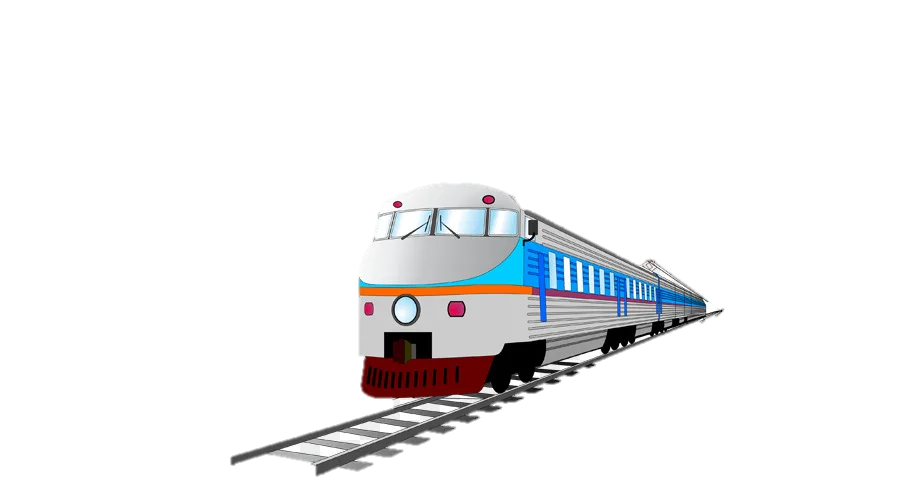 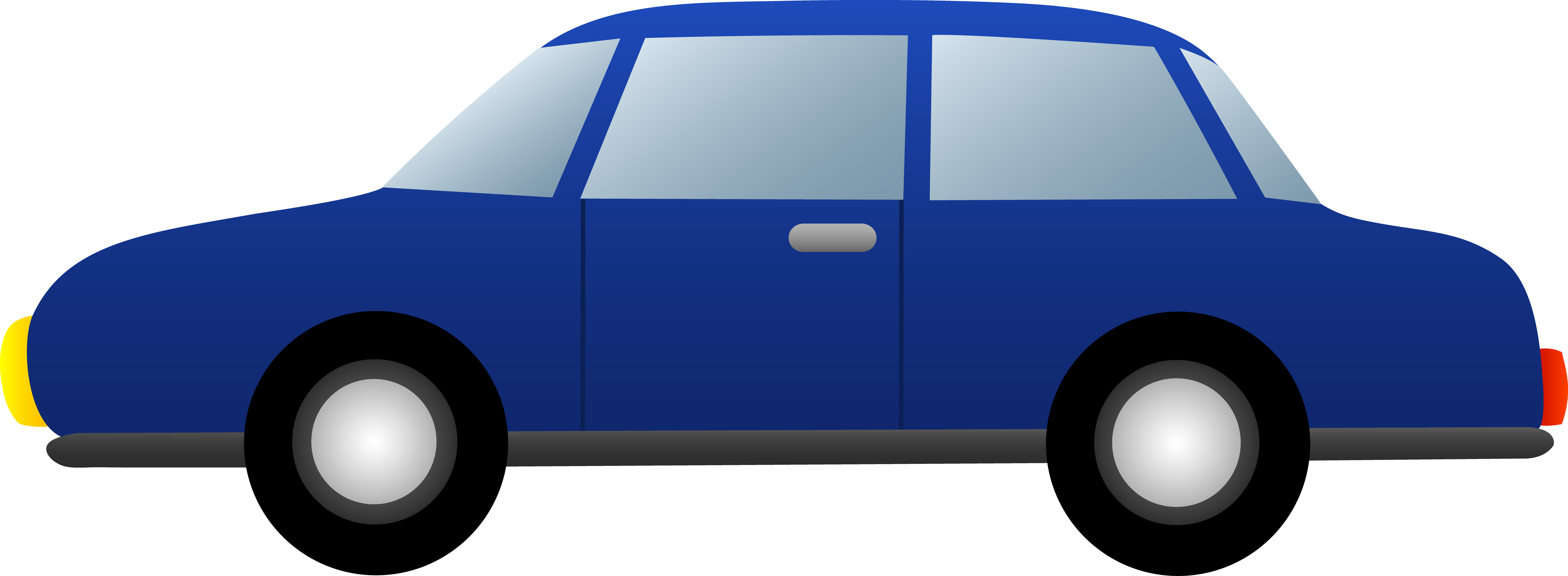 Целевые реабилитационные группы
Приказ Минтруда России от 28.03.2022 № 176 «Об утверждении методики определения целевых реабилитационных групп детей-инвалидов в зависимости от преимущественного вида стойких расстройств функций организма и ограничений жизнедеятельности»

нарушения психических функций
нарушения сенсорных функций (зрения, слуха, слуха и зрения)
нарушения нейромышечных, скелетных и связанных с движением (статодинамических) функций
нарушения речевых функций
тяжелые множественные нарушения функций организма
нарушения функций организма вследствие врожденных аномалий
нарушения функций внутренних органов и систем
Организации социального обслуживания Свердловской области  -участники пилотного проекта
Информирование о возможности получения услуг              по комплексной реабилитации  и абилитации детей-инвалидов
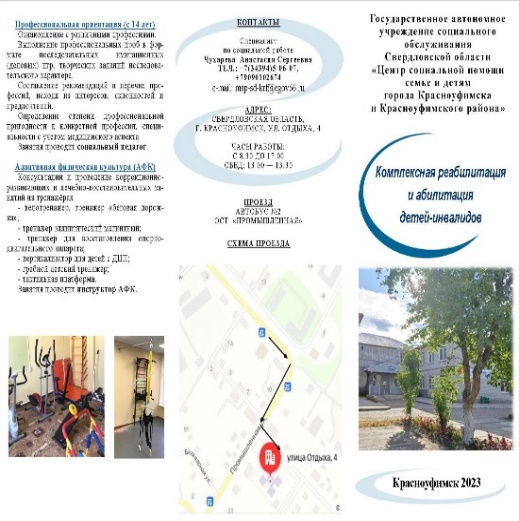 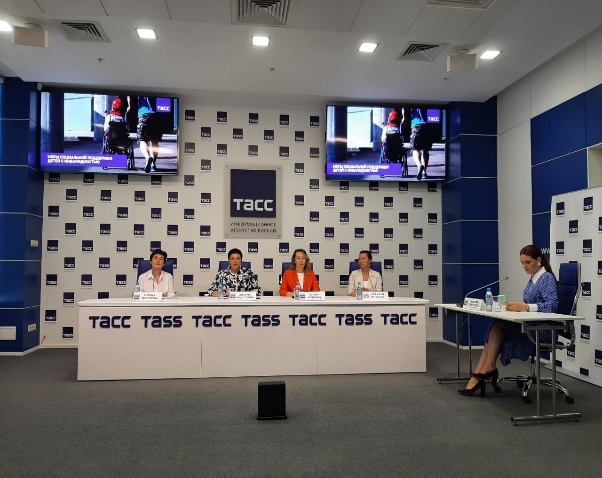 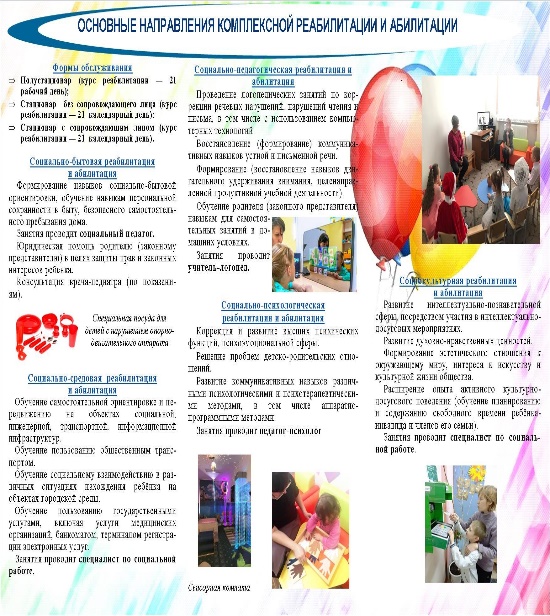 СМИ (пресс-конференции с участием руководителей ГБ МСЭ, ФСС , Министерства социальной политики  Свердловской области, интервью заместителя Губернатора Свердловской области, Министра                             и заместителей Министра социальной политики Свердловской области)
сайты ГБ МСЭ по Свердловской области, управлений социальной политики, организаций социального обслуживания и здравоохранения, некоммерческих организаций
IV научно-практическая конференция                                      с международным участием «Система комплексной реабилитации и абилитации инвалидов: межведомственное взаимодействие, инновации, технологии»
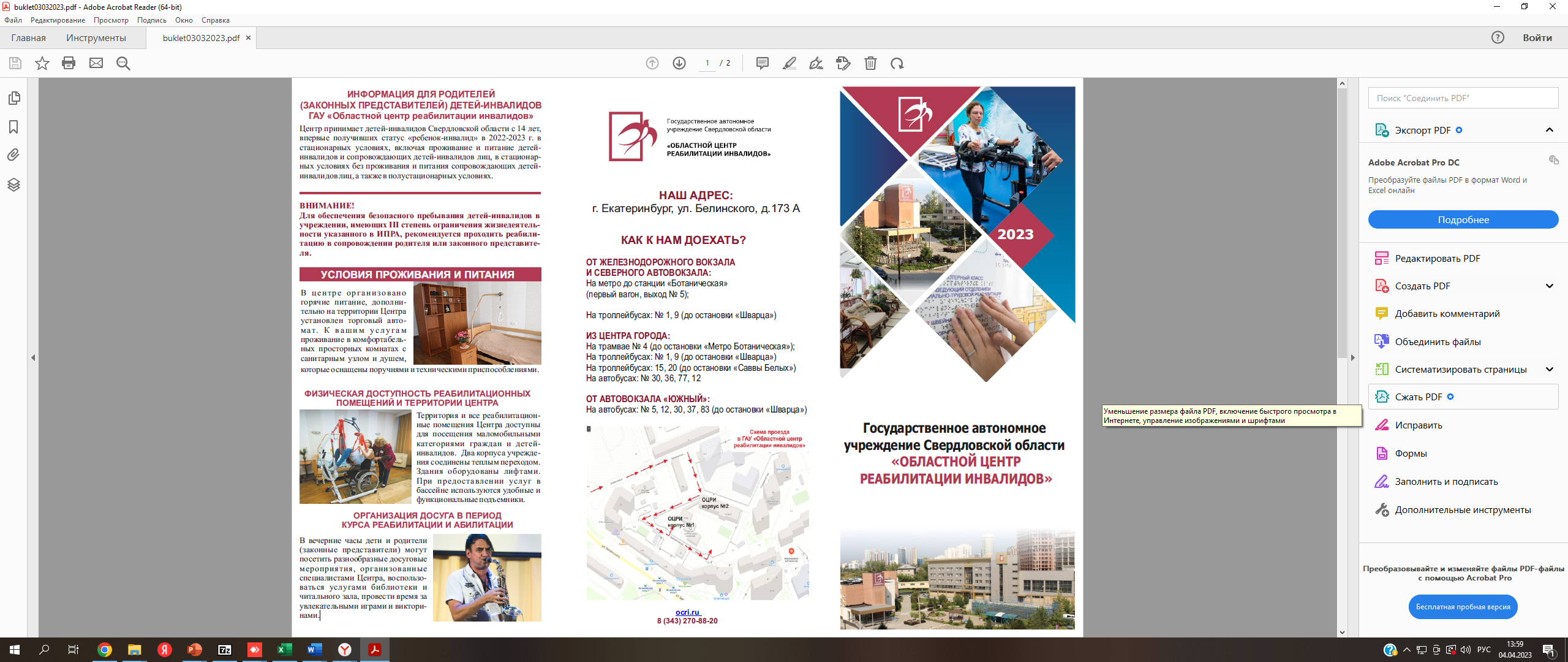 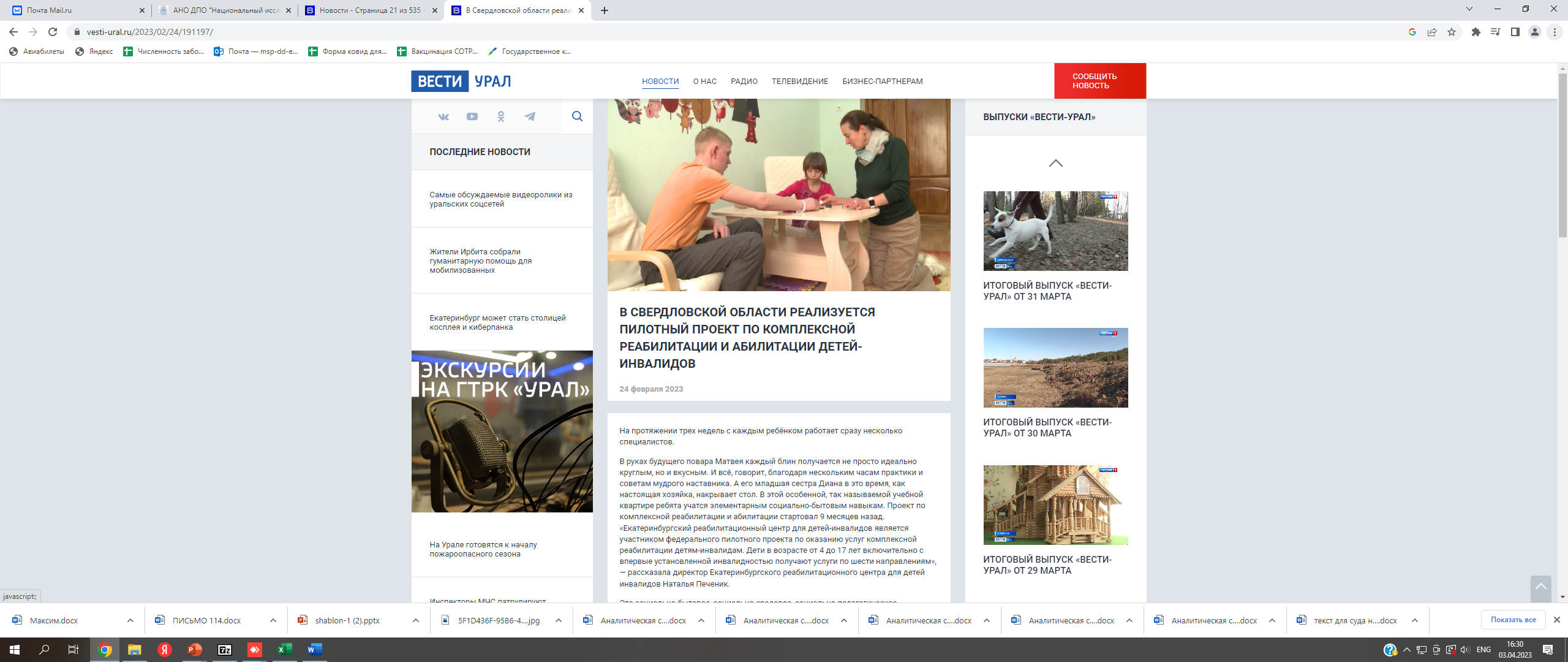 Формирование потоков на курсы комплексной реабилитации и абилитации
Координатор

информационно-разъяснительная работа    с родителями детей-инвалидов по предоставлению комплексной реабилитации

индивидуальный подбор реабилитационной организациям с учетом мнения родителей

согласование периода прохождения курса реабилитации 

обеспечение устойчивого потока детей-инвалидов на комплексную реабилитацию        и абилитацию
Комплексная реабилитация и абилитация детей-инвалидов
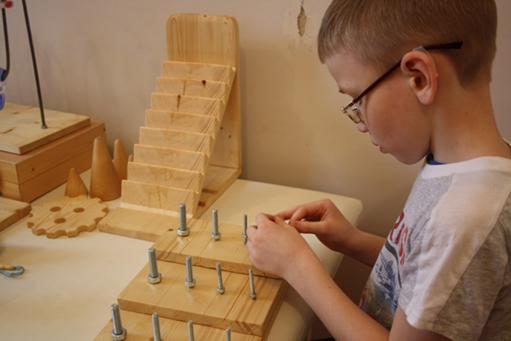 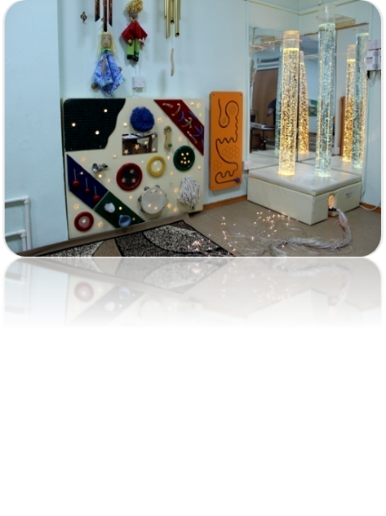 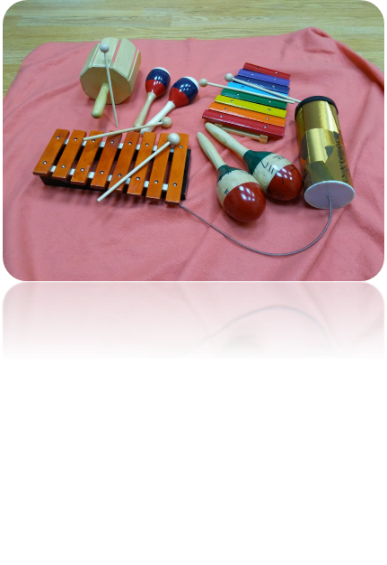 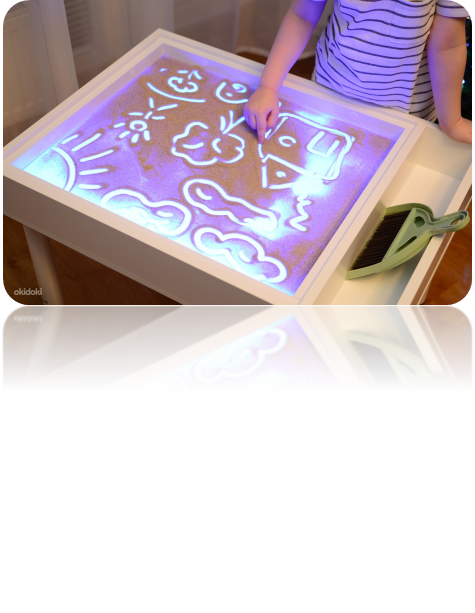 Междисциплинарная реабилитационная команда
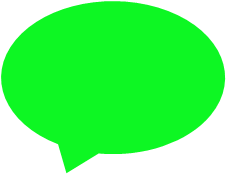 специалист 
по социальной работе
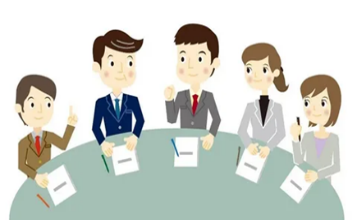 педагог-психолог
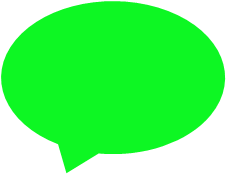 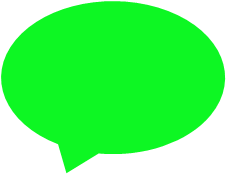 специалист 
по комплексной реабилитации
инструктор           по адаптивной физической культуре
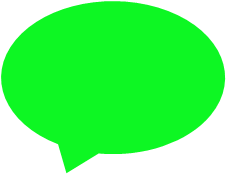 социальный педагог
логопед
Статистические данные по детям-инвалидам, прошедшим курс комплексной реабилитации и абилитации
Результаты комплексной реабилитации и абилитации
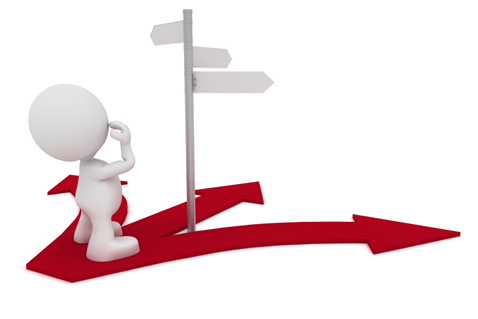 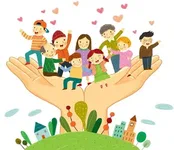 Результаты оказания услуг по комплексной реабилитации и абилитации
Отмечается положительная динамика в развитии детей-инвалидов и повышение компетентности родителей (законных представителей) детей-инвалидов во взаимодействии со своими детьми. 
У родителей (законных представителей) детей-инвалидов формируются:
 повышение родительской компетентности в части обучения навыкам регуляции поведения ребенка (полевого поведения, сексуальное воспитание ребенка-инвалида, коррекция детско-родительских отношений);
обучения навыкам организации рационального питания и жизнеустройства ребенка в бытовой и градостроительной среде;
обучение пользованию техническими средствами реабилитации  и вспомогательными средствами; 
обучение организации занятий и развития ребенка в домашних условиях;
налажено сотрудничество родителя с ребенком и установлен руководящий контроль взрослого во взаимодействии с ним.
Удовлетворенность родителей детей-инвалидов услугами по комплексной реабилитации и абилитации
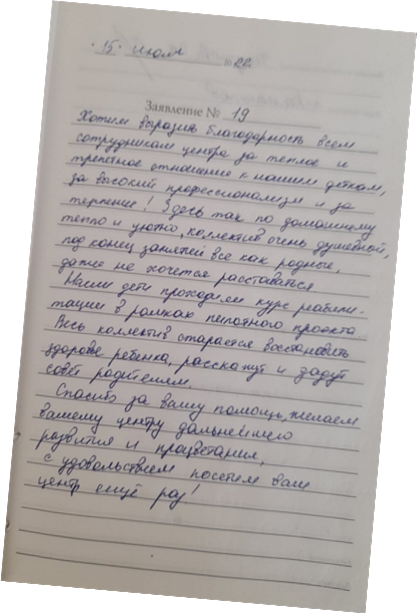 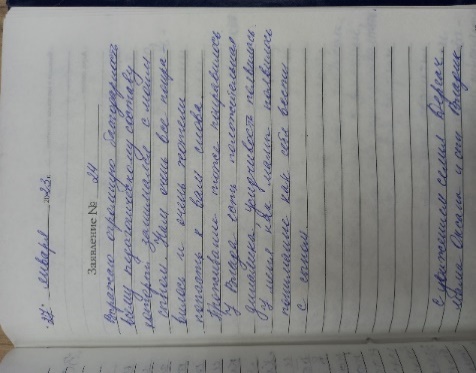 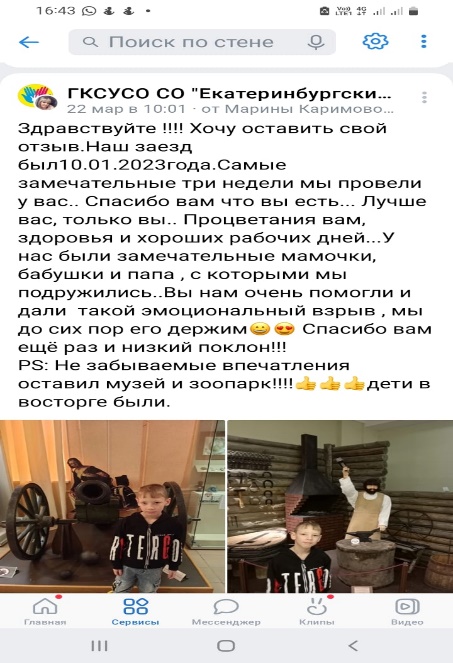 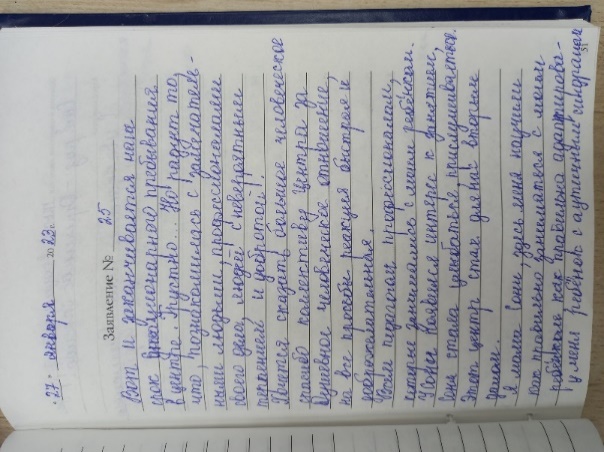 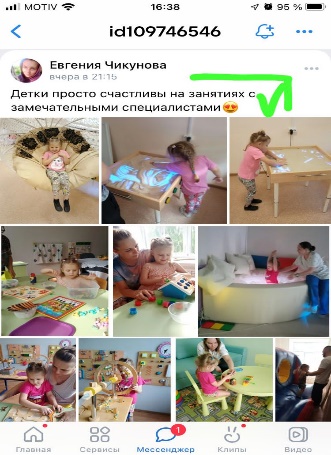 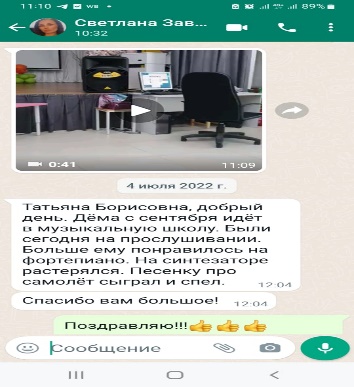 Оказание услуг по комплексной реабилитации и абилитации
38,5% от получивших сертификаты завершили курс реабилитации
Рейтинг муниципальных образований по количеству детей-инвалидов, получивших услуги по комплексной реабилитации и абилитации
Причины отказов родителей от получения услуг по комплексной реабилитации и абилитации детей-инвалидов
порядка 30% отказов не аргументировано со стороны родителей, родители не вступают в общение со специалистами реабилитационной организаций или без объяснения причин не выходят на связь (не отвечают на звонки и сообщения);
порядка 16% отказов связано с нежеланием родителей направлять детей на курс комплексной реабилитации и абилитации в стационарной форме обслуживания без сопровождения, так как в семье имеются другие дети, которым необходим присмотр и уход;
порядка 12% отказов связано с мнением родителей об отсутствии необходимости                  комплексной реабилитации и абилитации своих детей;
порядка 11% отказов – это болезнь, госпитализация детей-инвалидов в лечебные учреждения, длительный процесс восстановления после оперативных вмешательств;
порядка 10% отказов – отсутствие медицинских услуг (физиотерапия, массаж, бассейн) в комплексной реабилитации и абилитации
Система ранней помощи в Свердловской области
Ранняя помощь – это комплекс услуг, оказываемых детям от 0 до 3 лет включительно, имеющих риск отставания или нарушения в развитии, и семьям, воспитывающим таких детей. 
Услуги направлены на:
содействие физическому и психическому развитию детей; 
повышение собственной активности ребенка в той среде, где он обычно находится;
повышение родительской компетенции в вопросах развития ребенка
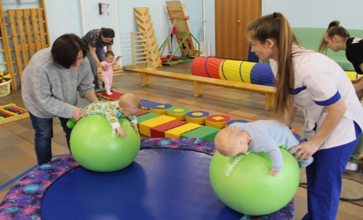 Система ранней помощи в Свердловской области
Кабинеты ранней помощи межмуниципальных          медицинских центров – 9
государственные учреждения здравоохранения Свердловской области
    Службы ранней помощи в сфере социальной защиты    населения – 9:
государственные организации социального обслуживания, находящиеся в ведении Свердловской области
    Службы ранней помощи в сфере образования – 40:
26 муниципальных дошкольных образовательных организаций;
8 центров психолого-педагогической, медицинской и социальной помощи (ЦППМСП);
5 государственных образовательных учреждений;
1 муниципальное автономное учреждение дополнительного образования
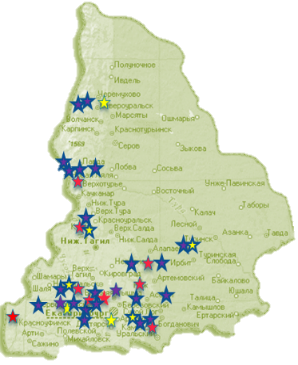 Количество детей, получивших услуги ранней помощи, в службах ранней помощи Свердловской области
всего
1908
1476
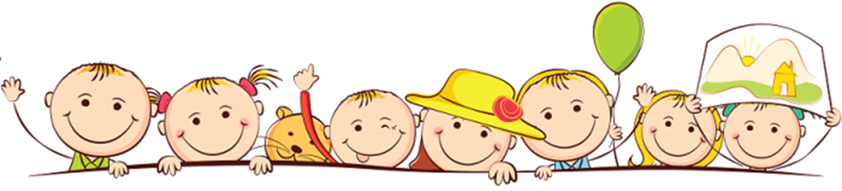